Week 8 Video 3
Hidden Markov Models
Markov Model
There are N states

The agent or world (example: the learner) is in only one state at a time 

At each change in time, the system can change state
Based on the current state, there is a different probability for each next state
Markov Model Example
0.3
0.3
A
B
0.5
0.3
0.4
0.7
0.2
0.1
C
0.2
Markov Model Example
0.3
1.0
A
B
0.5
0.0
0.0
0.7
0.2
0.1
C
0.2
Markov Assumption
For predicting the next state, only the current state matters

Often a wrong assumption

But a nice way to simplify the math and reduce overfitting!
Hidden Markov Model (HMM)
There are N states

The world (or learner) is in only one state at a time 
We don’t know the state for sure, we can only infer it from behavior(s) and our estimation of the previous state

At each change in time, the system can change state
Based on the current state, there is a different probability for each next state
Hidden Markov Model Example
Behavior
0.1
0.5
0.3
0.3
A
B
0.5
0.3
0.7
0.4
0.7
0.2
0.1
C
0.2
We can estimate the state
Based on the behaviors we see 
Based on our estimation of the previous state

What is the probability that the state is X, given 
the probability of the behavior seen
the probability of each possible prior state
the probability of the transition to X from each possible prior state
A Simple Hidden Markov Model: Bayesian Knowledge Tracing
p(T)
Not learned
Learned
p(L0)
p(G)
1-p(S)
correct
correct
Hidden Markov Model: BKT
There are 2 states

The world (or learner) is in only one state at a time: KNOWN OR UNKNOWN
We don’t know the state for sure, we can only infer it from CORRECTNESS and our estimation of the previous probability of KNOWN versus UNKNOWN


At each change in time, the system can LEARN
Based on the current state, there is a different probability for each next state
P(T) of going KNOWN from UNKNOWN
KNOWN from KNOWN
Fitting BKT is hard…
Fitting HMMs is no easier
Often local minima

Several algorithms are used to fit parameters, including EM, Baum-Welch, and segmental k-Means

Our old friends BiC and AIC are typically used to choose number of nodes
Other examples of HMM in education
Predicting Transitions Between Student Activities (Jeong & Biswas, 2008)
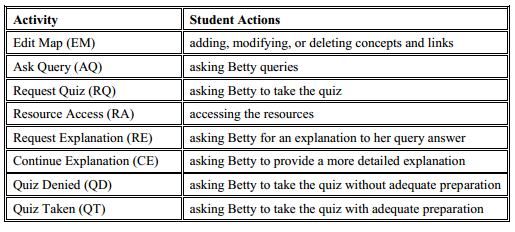 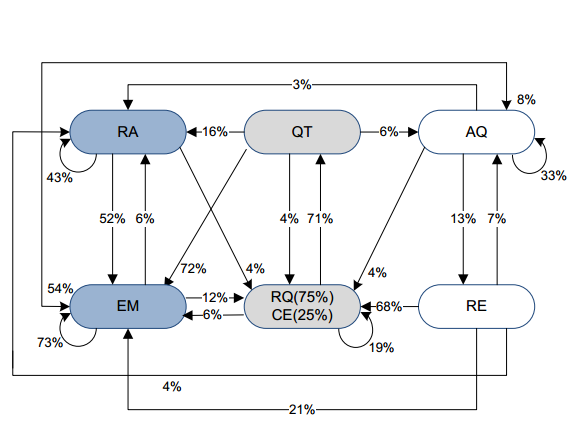 Studying patterns in dialogue acts between students and (human) tutors
(Boyer et al., 2009)
5 states
0: Tutor Lecture
4: Tutor Lecture and Probing
3: Tutor Feedback
1: Student Reflection
2: Grounding
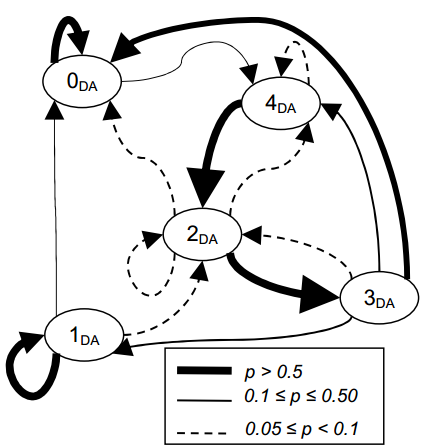 Studying patterns in tactics during online learning sessions
(Fincham et al., 2019)
8 tactics for sessions, focus on: videos, summative assessments, formative assessments, content access, meta-cognitive actions, and three behavior blends

Fit HMM to find common transitions between tactics
For example: content access session much more frequent after formative assessment session than after video watching session
A powerful tool
For studying the transitions between states and/or behaviors

And for estimating what state a learner (or other agent) is in
Next lecture
Reinforcement Learning